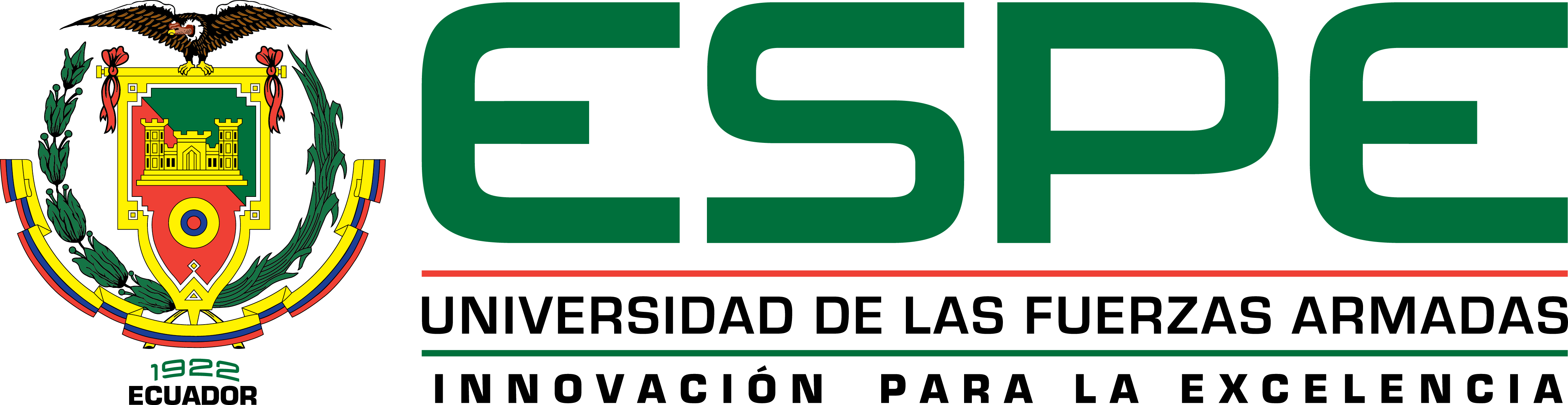 DEPARTAMENTO DE CIENCIAS ECONÓMICAS, ADMINISTRATIVAS Y DE COMERCIO

CARRERA DE INGENIERÍA EN COMERCIO EXTERIOR Y NEGOCIACIÓN INTERNACIONAL 
Tesis presentada como requisito previo a la obtención del grado de:
 
 INGENIERA EN COMERCIO EXTERIOR Y NEGOCIACIÓN INTERNACIONAL 

“BENEFICIOS DEL ACUERDO DE COMPLEMETACIÓN ECONÓMICA ENTRE ECUADOR-CHILE EN LA INDUSTRIA PORCÍCOLA ECUATORIANA”

Autor:
PALACIOS LEMA, TANIA GISSELA

Director: 
CANGUI VELASCO, RODRIGO PATRICIO 

SANGOLQUÍ
JULIO 2018
Capitulo i
Introducción
Introducción
Planteamiento del problema
¿Cuáles son los beneficios obtenidos del Acuerdo de Complementación Económica N°65 entre la República de Ecuador y la República de Chile en la industria porcícola ecuatoriana?
FORMULACIÓN DEL PROBLEMA
OBJETIVOS DE LA INVESTIGACIÓN
Objetivo General
Identificar los beneficios derivados del Acuerdo de Complementación Económica N°65  entre La República de Ecuador y La República de Chile para la Industria porcina ecuatoriana.
Objetivos Específicos
estudiar la evolución de las relaciones comerciales bilaterales entre ecuador y chile.
Analizar el desarrollo que la industria porcina ecuatoriana a partir del Acuerdo de Complementación Económica N°65 entre Ecuador y Chile.
Identificar los puntos del Acuerdo de Complementación Económica N°65 entre Ecuador y Chile cuyo objetivo es beneficiar a la industria porcícola ecuatoriana.
Justificación de la investigación
Marco teórico
Capitulo ii
METODOLOGÍA
Tipología de la investigación
(CARNE DE ANIMALES DE LA ESPECIE PORCINA, FRESCA, REFRIGERADA O CONGELADA)
Hipótesis
El Acuerdo de Complementación Económica N°65 entre La República de Ecuador y La República de Chile aumentó la capacidad competitiva de la Industria porcina ecuatoriana
Capitulo iii
Estudio de la EVOLUCIÓN DE LA RELACIÓN COMERCIAL BILATERAL ECUADOR - CHILE
Marco ALADI
Chile - Ecuador
1994
T. de Montevideo
1960
ACE No. 65
CAN
ALADI
ACE No. 32
2008
Remplazo el ACE 32
Actual
ALALC
1969
Chile (1976)
Acuerdo de Cartagena
1980
Chile (1976)
T. Montevideo
RELACIÓN COMERCIAL BILATERAL ECUADOR - CHILE
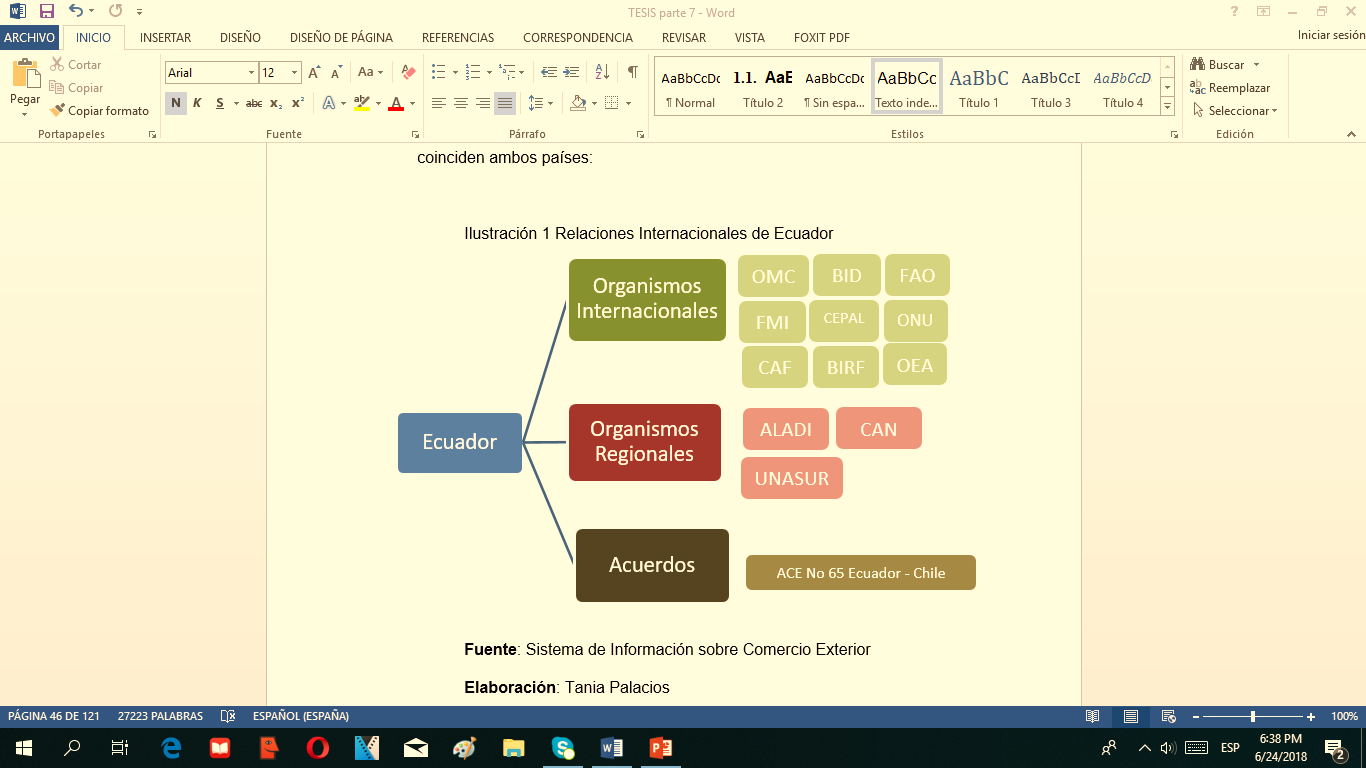 Acuerdos comerciales entre ecuador y chile
ACE N° 32
ACE N° 65
Capitulo iv
La industria porcícola
ecuatoriana
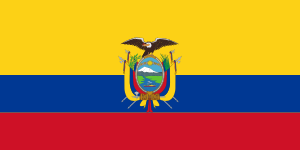 chilena
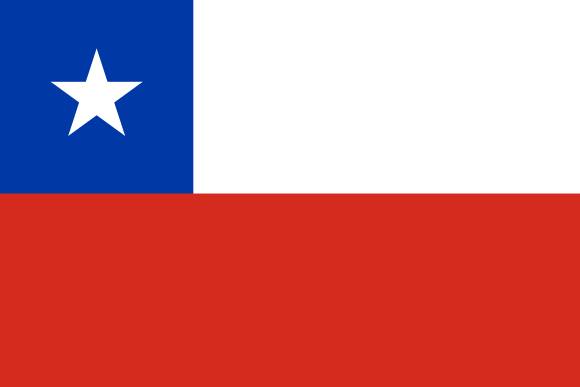 Industria porcícola chilena
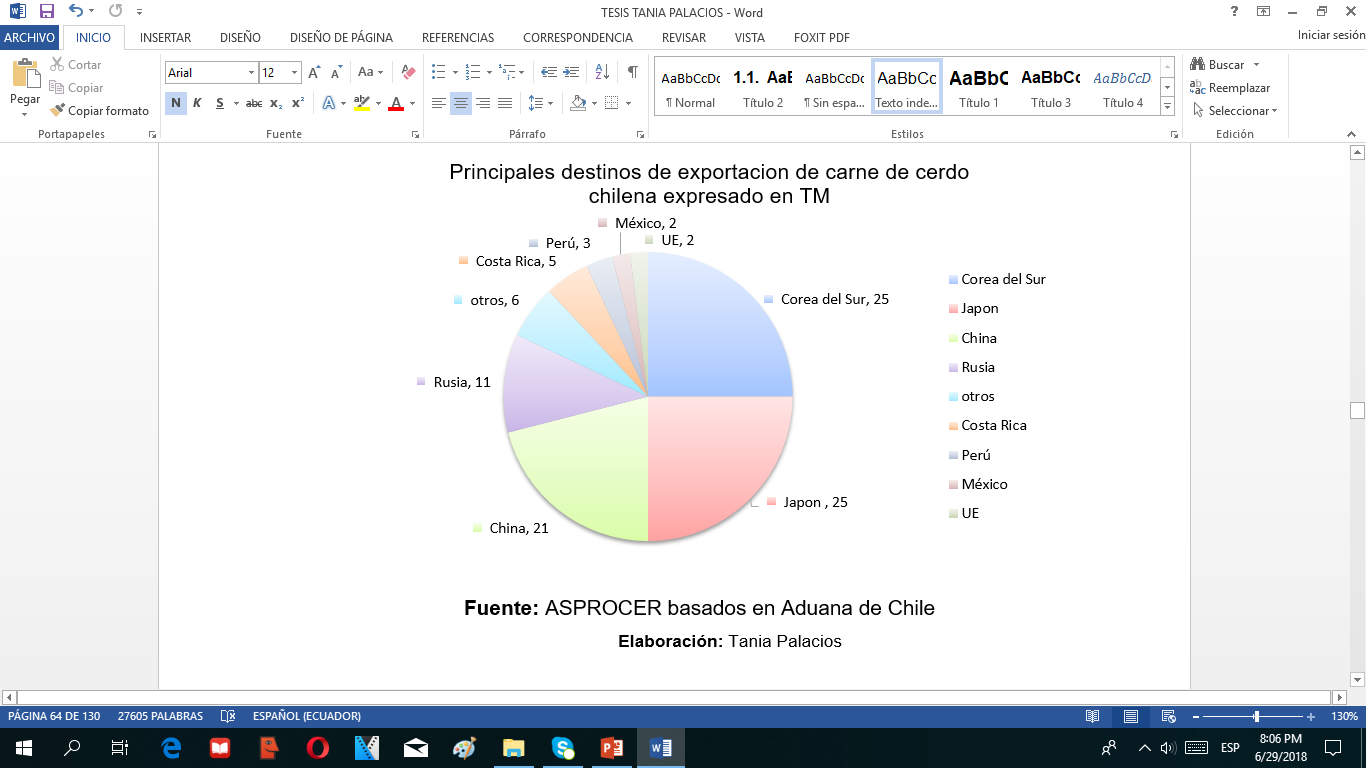 Las importaciones de este producto crecieron en un 23% equivalente a 109 mil TN al 2017, por la creciente demanda de carne de cerdo
Principales empresas competidoras en el mercado porcino en Chile
FAO
Sus costos son competitivos, el mercado ecuatoriano tiene preferencia sobre marcas conocidas.
Diferentes oferta, promoción y distribución. Similar cadena de producción
Industria porcícola ecuatoriana
El Ecuador tiene orientación agrícola gracias a las características de su territorio. El comercio de petróleo determina la balanza comercial
Principales empresas competidoras en el mercado porcino en ECUADOR
Principales empresas competidoras en el mercado porcino en ECUADOR
Cortes de cerdo
Razas
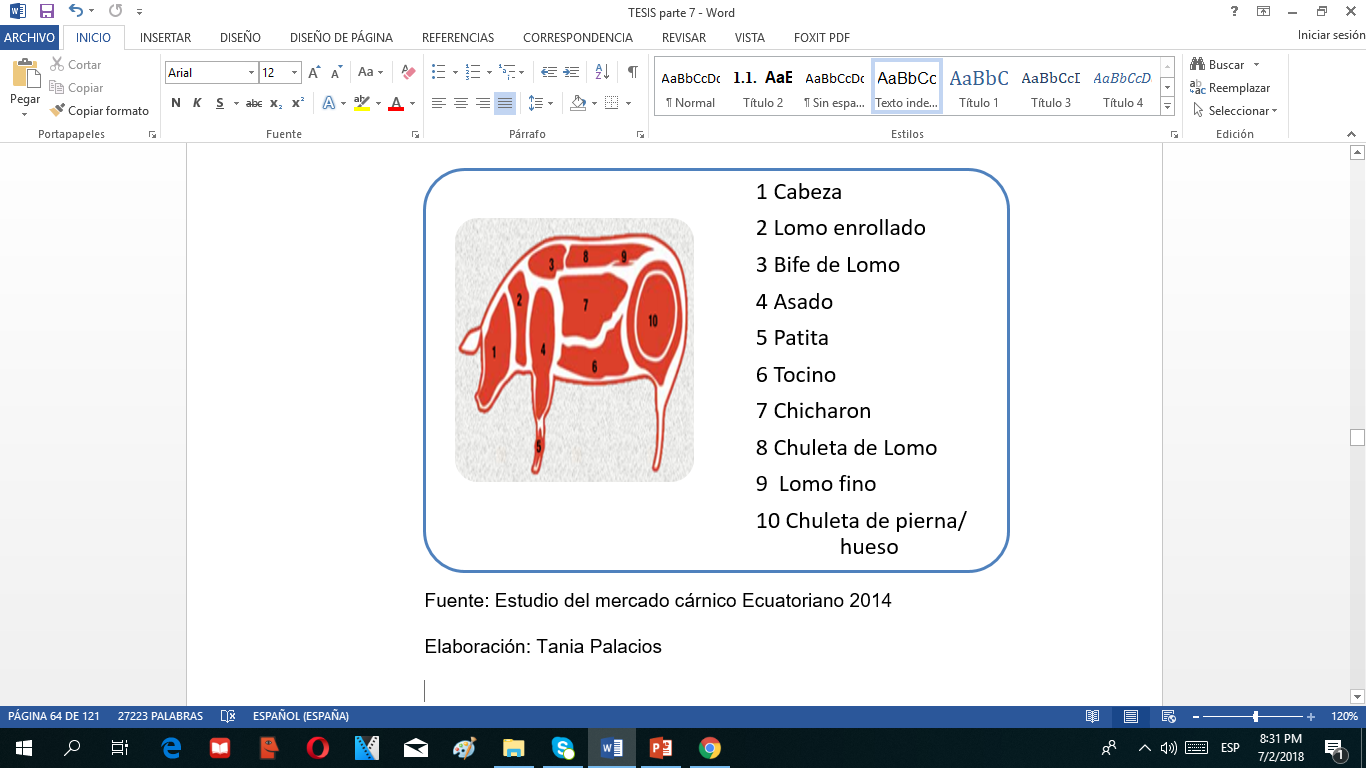 Duroc Jersey
Yorkshire
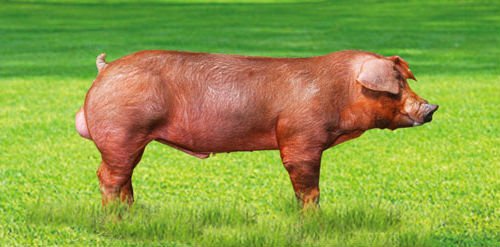 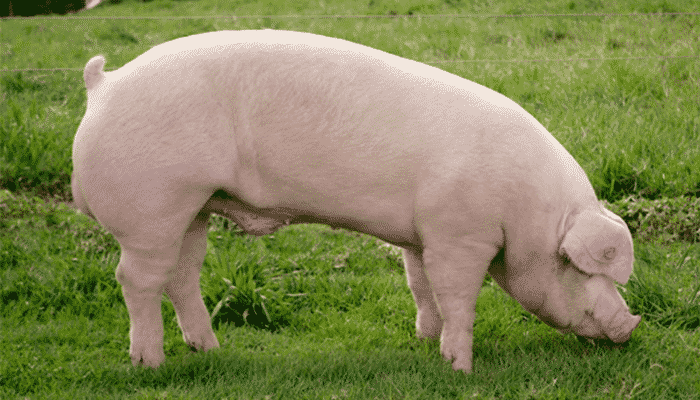 Pietrain
Hampshire
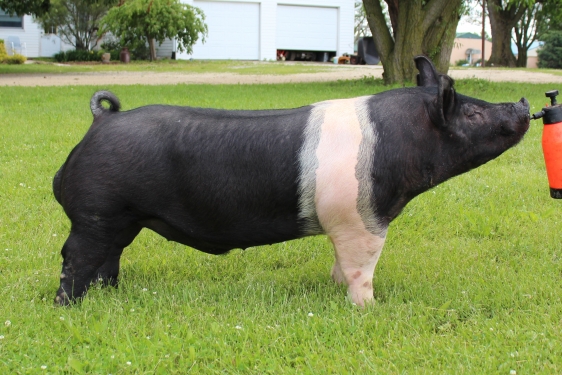 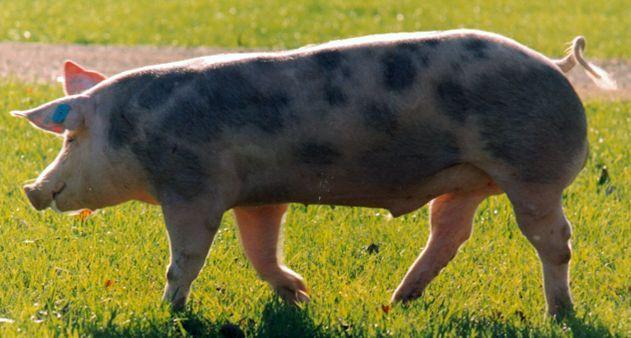 Regiones productoras
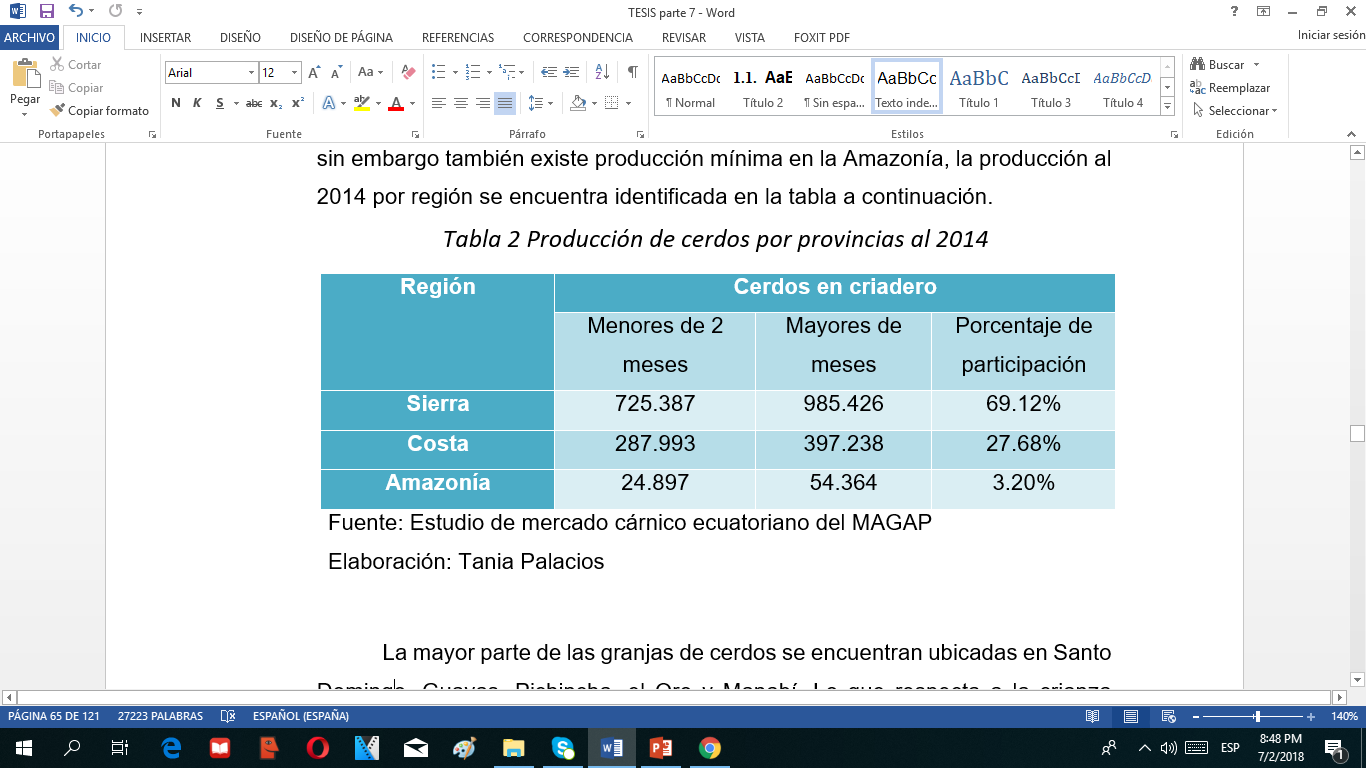 Landrace
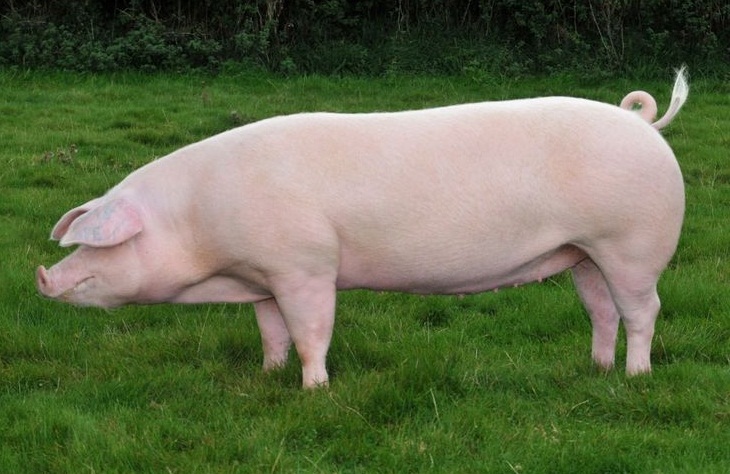 Cadena productiva de la industria porcícola ecuatoriana
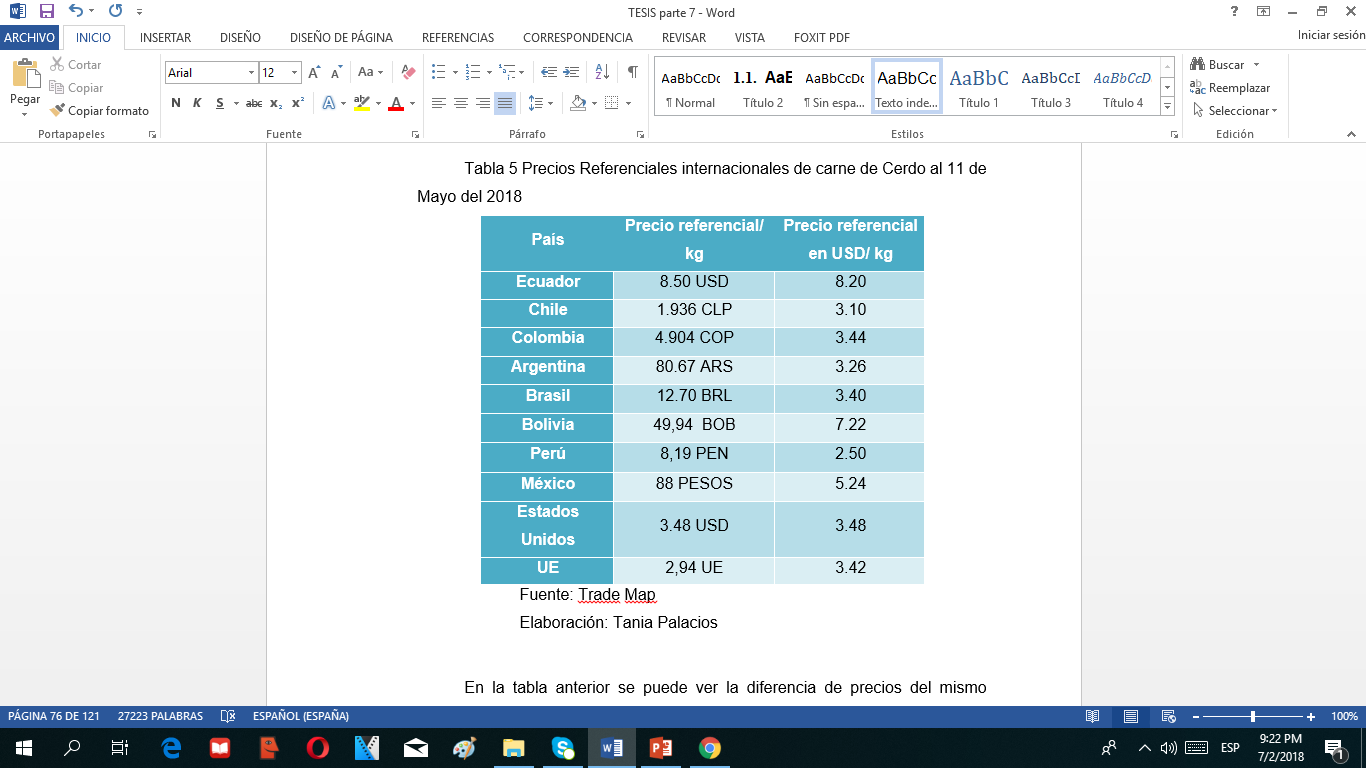 Torta de Soya 537 mil TM (467 mil TM importadas y 70mil tm Nacional)
Precios referenciales internacionales de carne de cerdo
Evolución de la producción de carne de cerdo
Importaciones de carne de cerdo
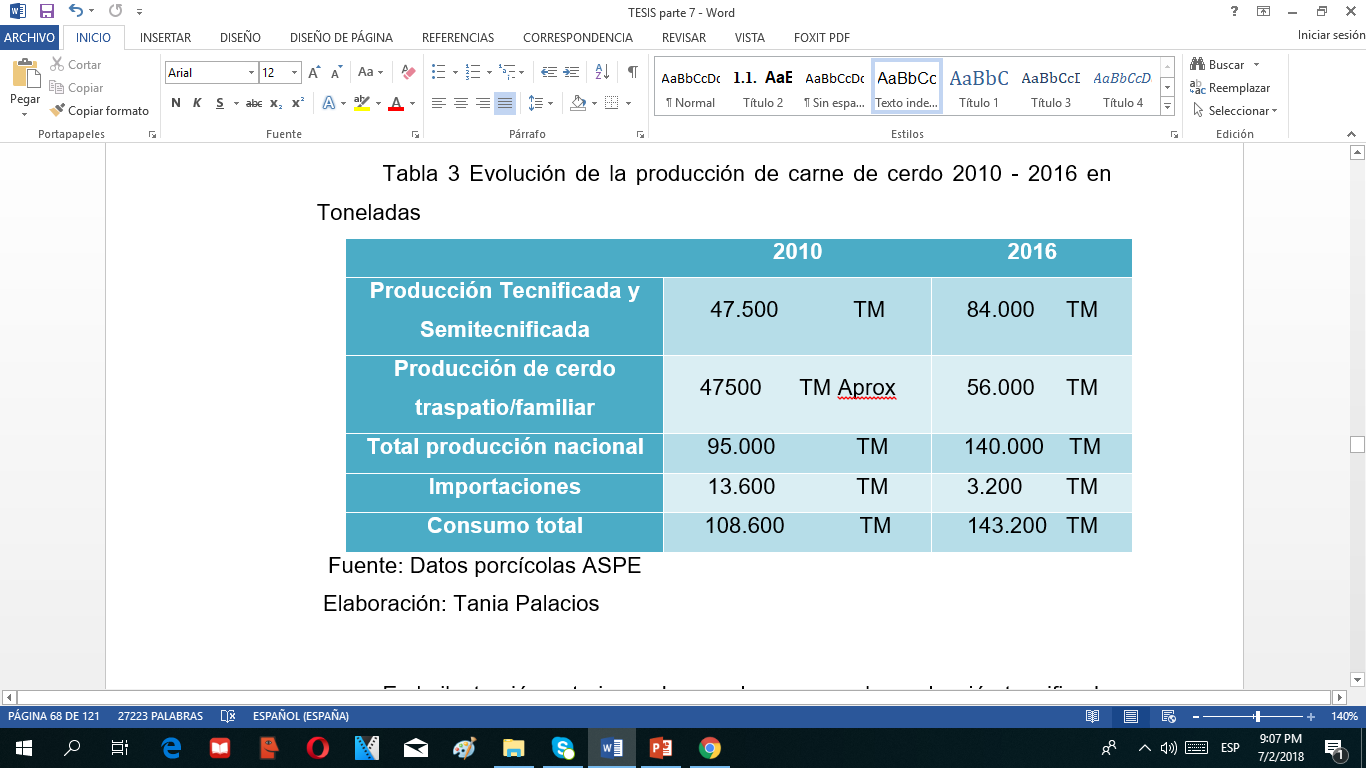 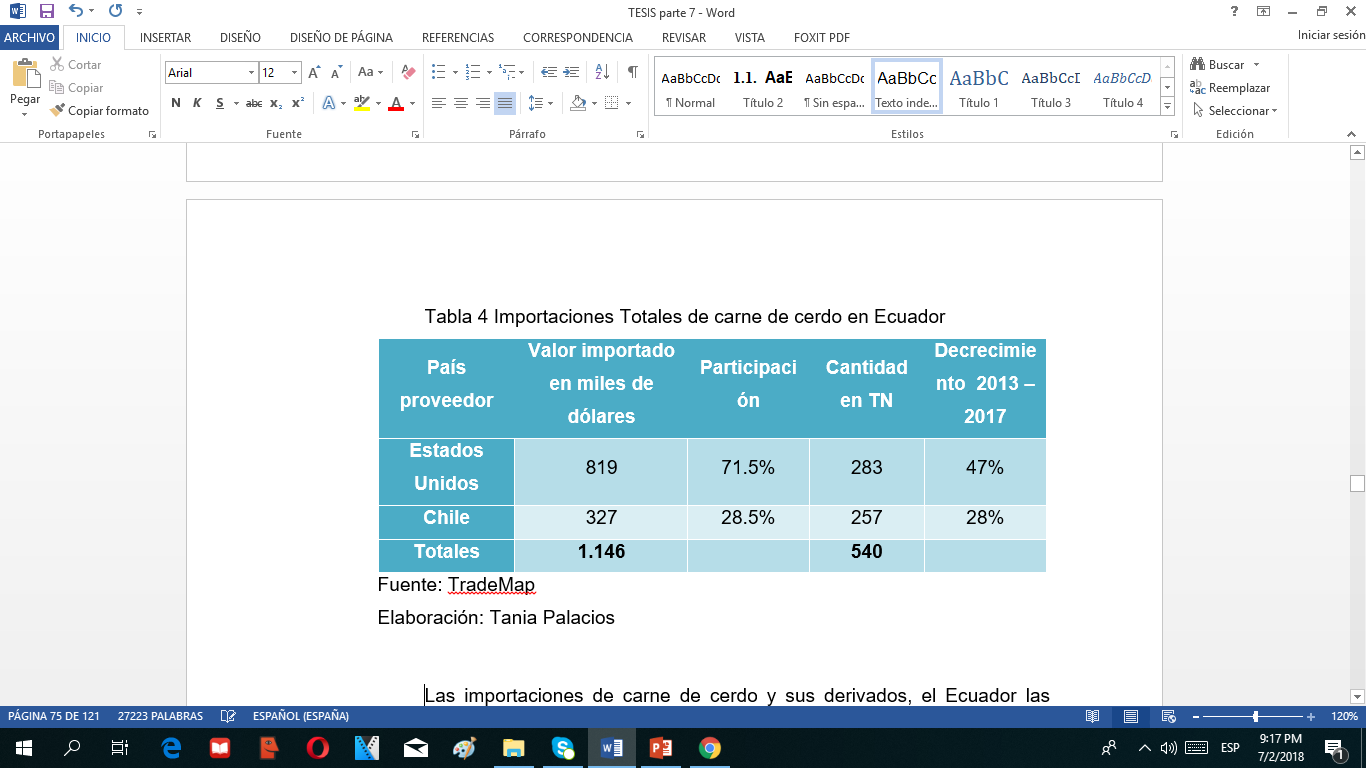 La empresa EMBUANDES ha importado chuletas y tocino hasta el 2017
El contrabando de la carne de cerdo en pie o en corte de forma ilegal por las fronteras norte y sur. El 2016 el Ministerio de Agricultura creo el Comité de Control de Contrabando de carne de cerdo
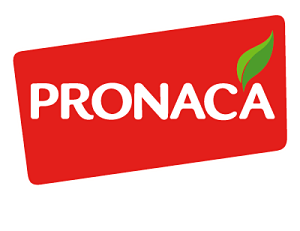 Capitulo v
Acuerdo de complementación Económica ace n°65
Objetivos del ACE N° 65
Facilitar y agilizar la circulación de mercancías y servicios, eliminar los obstáculos al comercio exterior.
Apoyar el crecimiento, diversificación y el comercio fortaleciendo las relaciones comerciales y económicas
Generar un ambiente de competencia leal entre ambas partes.
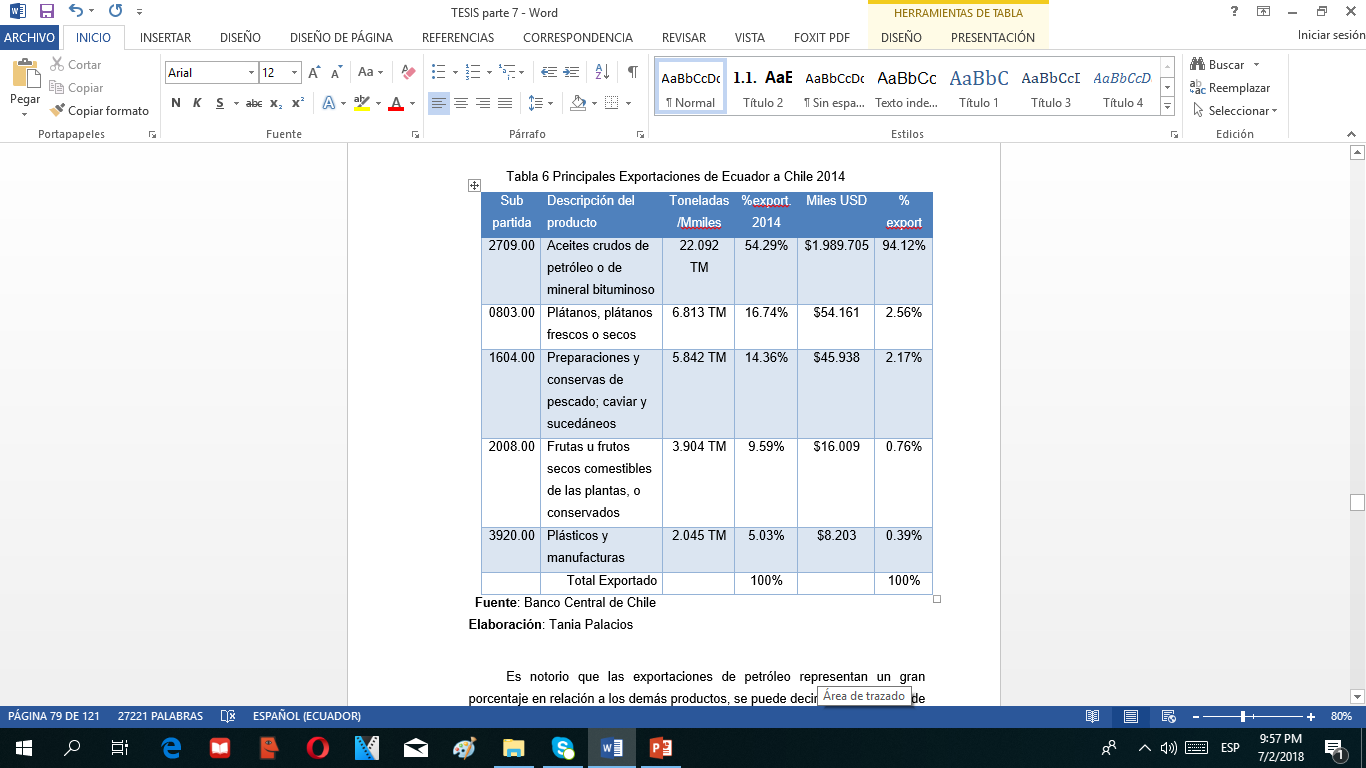 MAGAP, SAG y la ASPE organizan capacitaciones de buenas prácticas industriales, 2016
Existe competencia leal. Costos de producción no estipulados en el acuerdo
Aumentar las oportunidades para la inversión, el aprovechamiento de los mercados, mejorar la capacidad competitiva
Prevenir y resolver problemas entre las partes, mediante procesos eficaces
“los productores de carne de cerdo de la ASPE no están interesados en importar sus productos a Chile en especial porque los costos de producción son muy diferentes.”
Las oportunidades de ingresar al mercado existen. HERRAMIENTA
La Comisión solucionadora de conflictos conformada por expertos de ambos países
Las condiciones no son las mejores,el mercado no será atractivo para todas las industrias
No se incentivo el aprovechamiento
La capacidad competitiva si aumentó
Desgravación arancelaria del ace n° 65
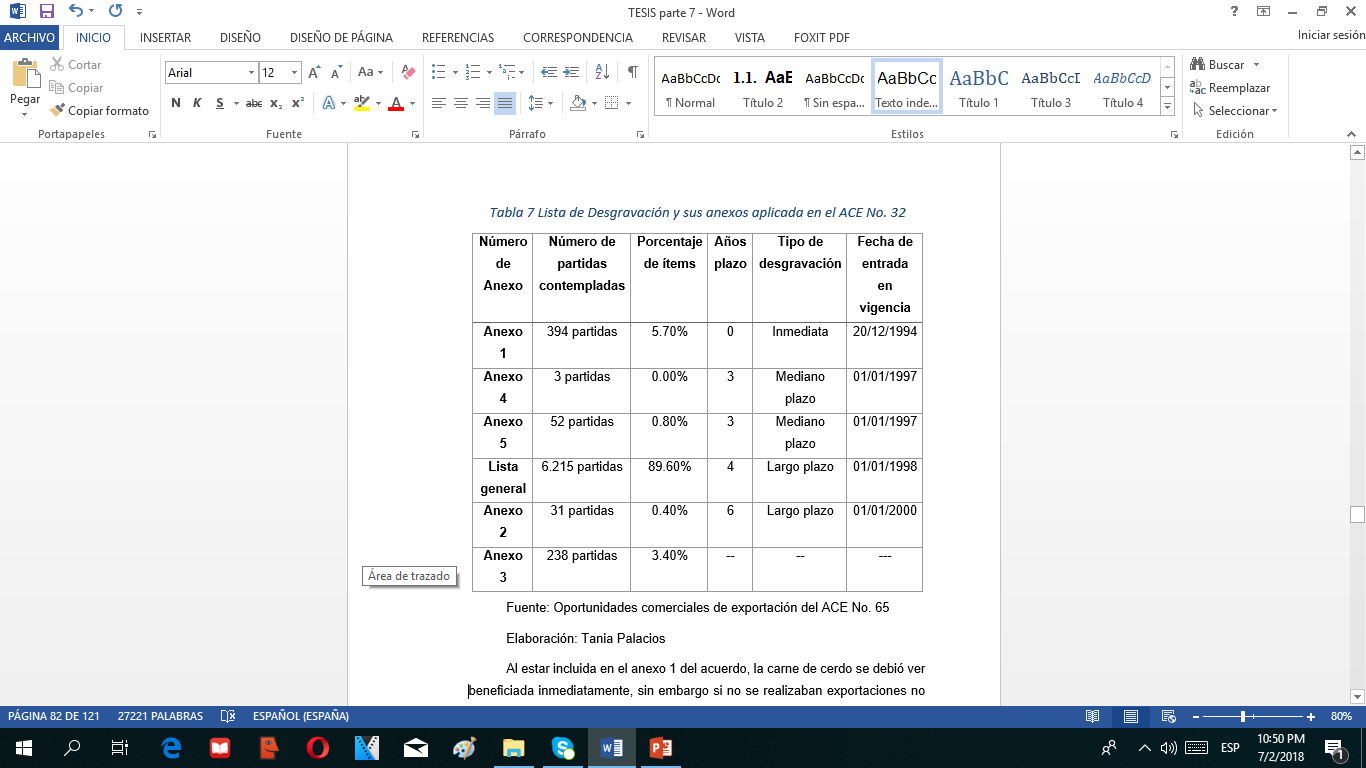 Al estar incluida en el anexo 1 del acuerdo, la carne de cerdo se debió ver beneficiada inmediatamente, sin embargo si no se realizaban exportaciones no hubo beneficio alguno del artículo 3.3 del ACE No. 65.
Variables de compra:
Calidad
Precio
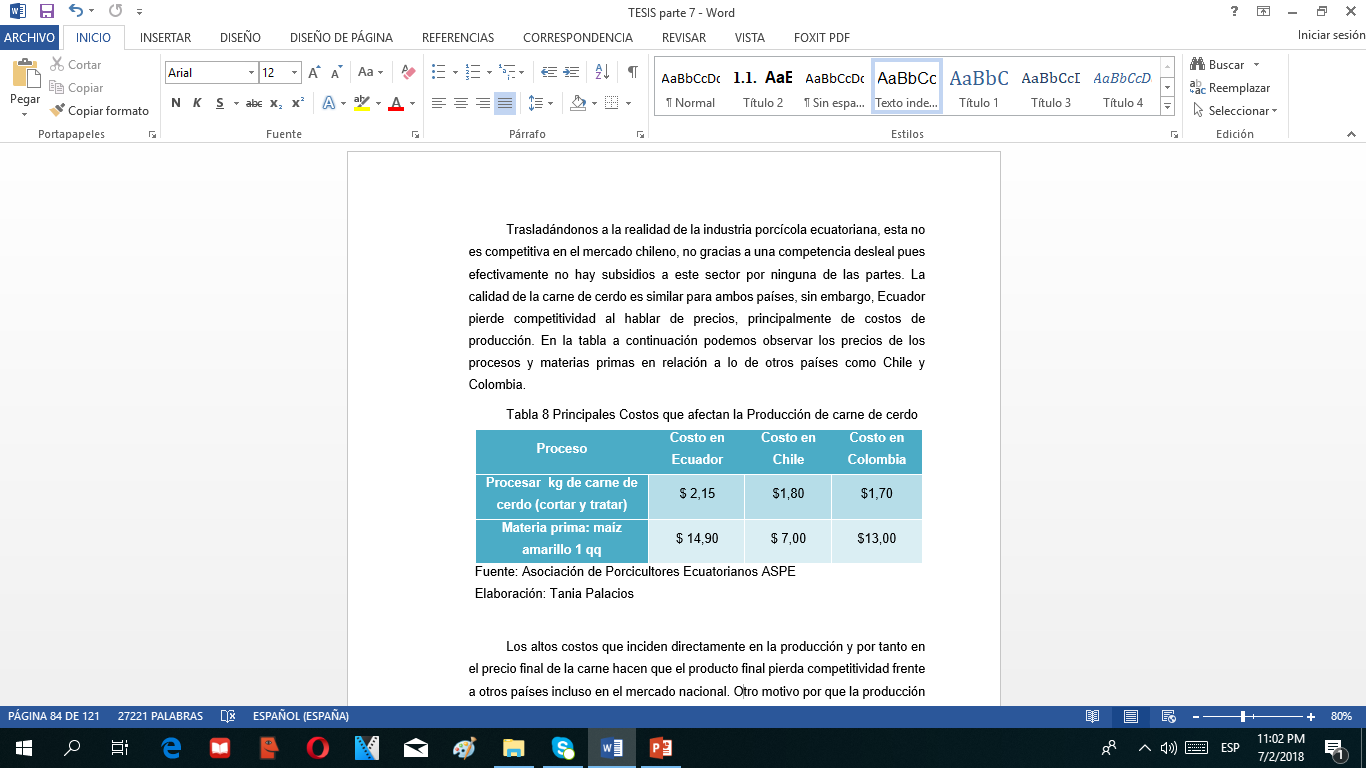 Índices de conversión:
2.3 a 2.5 kg de alimento 
= 
1 kg de carne
Listas de excepciones que contempla el ace n° 65
Lomo / fino / chuleta de  lomo 
Falda / tocino / chicharrón  / grasas comestibles 
Paleta / asado / costillar / cueros 
Pierna / Lechón / Patas 
Embutidos: Mortadelas, jamón, salchichas, chorizos, vienesas, salame.
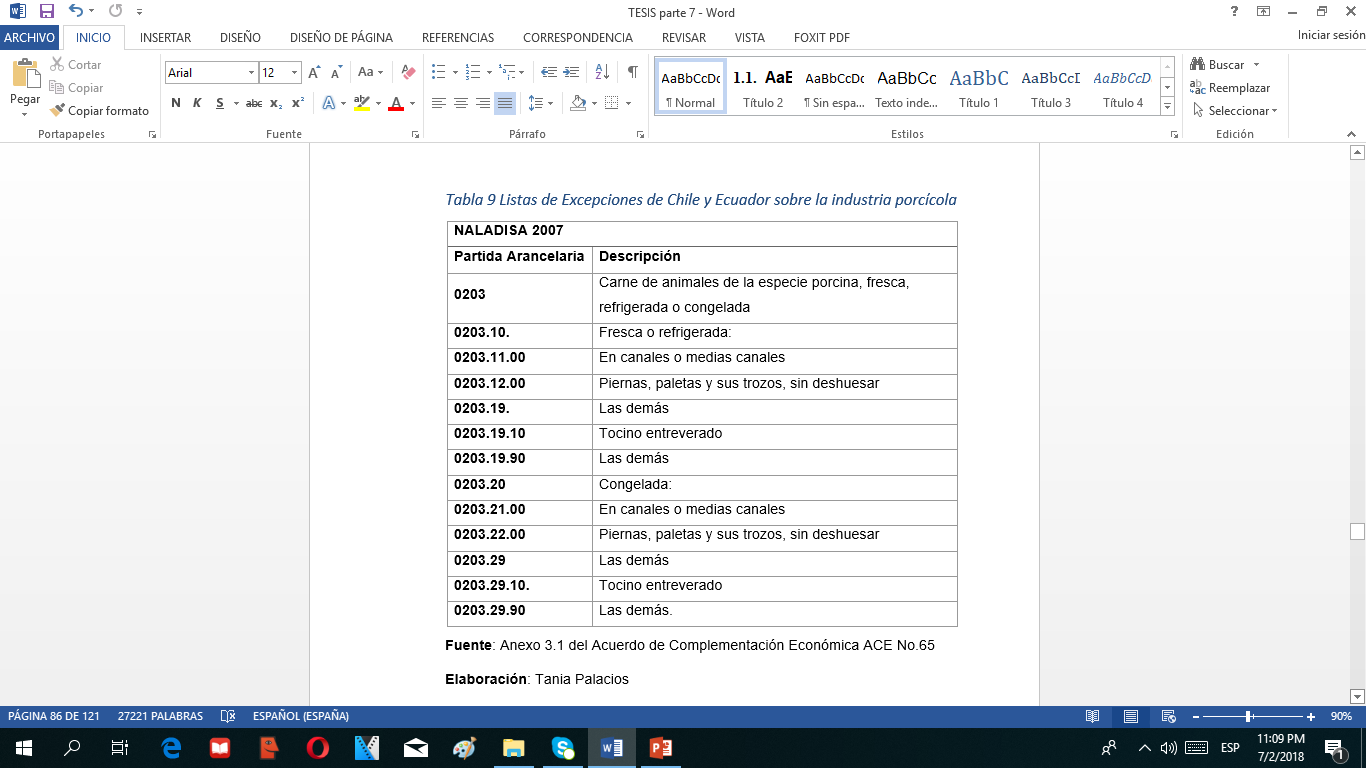 Ninguno se exporta a Chile
Reglas de origen y valor de contenido regional
La carne de cerdo no contiene otros materiales o artículos que puedan considerarse de otro país. Solo C.O.
220 productos que Ecuador considera muy bajas o nulas. La lista es recíproca.
El Minimis
Certificado de Origen
15% para Ecuador y el 10% para Chile del valor de transacción del producto determinado
Requisito necesario para importaciones (Embuandes) y exportaciones, nulas
Ferias internacionales
Facilitación del Comercio
No existen participación en Ferias Internacionales ASPE - MAGAP
P. ASPE: “los reglamentos de Chile son claros, a diferencia de páginas oficiales ecuatorianas”
Despacho de Mercancías
Medidas de Salvaguardia
Rápido despacho aduanero- 48H                             4-5 días Embuandes desconocía
Medida de emergencia. No existen importaciones considerables
Cooperación y asistencia
Medidas Sanitarias y Fitosanitarias
Inversión
Se incentivarían la inversión del sector privado que sean beneficiosas para ambas partes
Guatemala invierte en PRONACA
IMPORTACIONES Y EXPORTACIONES DE CARNE DE CERDO ENTRE ECUADOR Y CHILE
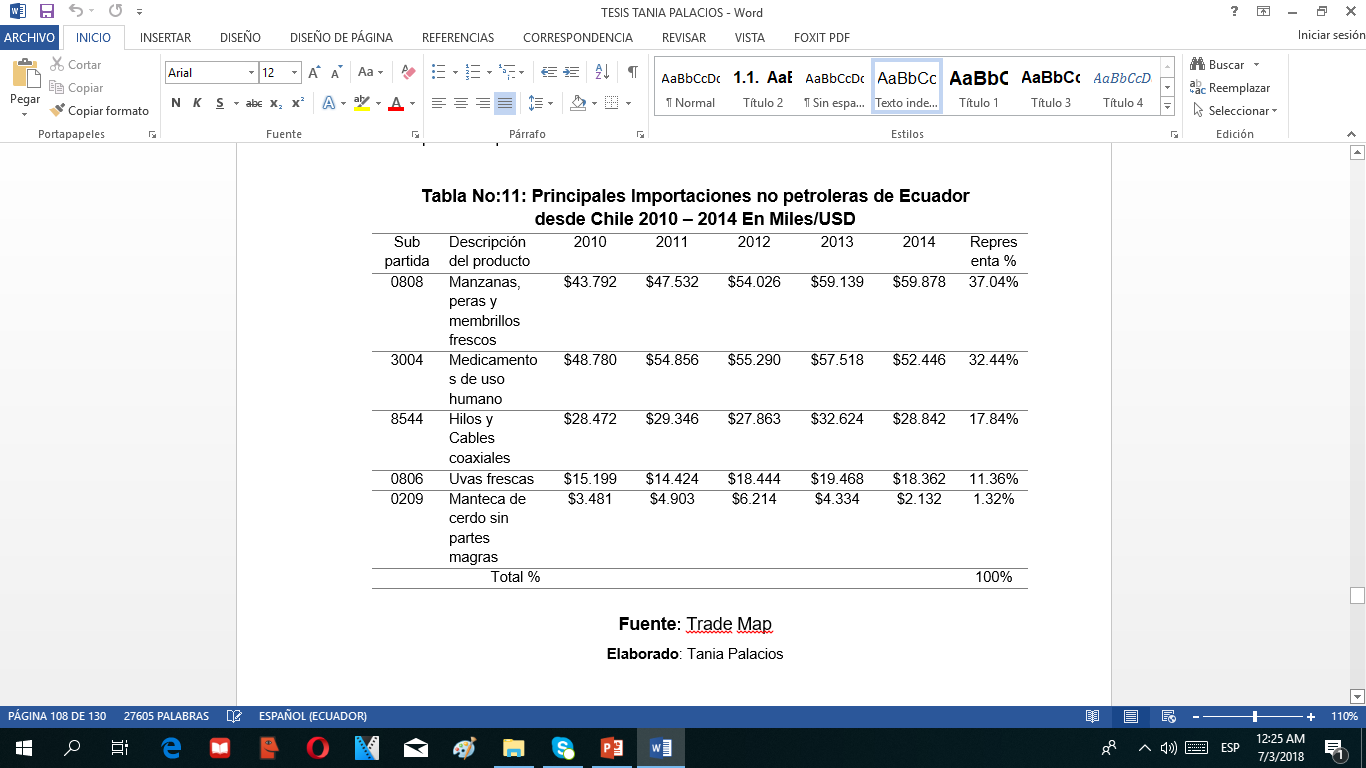 IMPORTACIONES DE CARNE DE CERDO DE Ecuador desde eeuu
IMPORTACIONES DE CARNE DE CERDO DE Ecuador desde chile
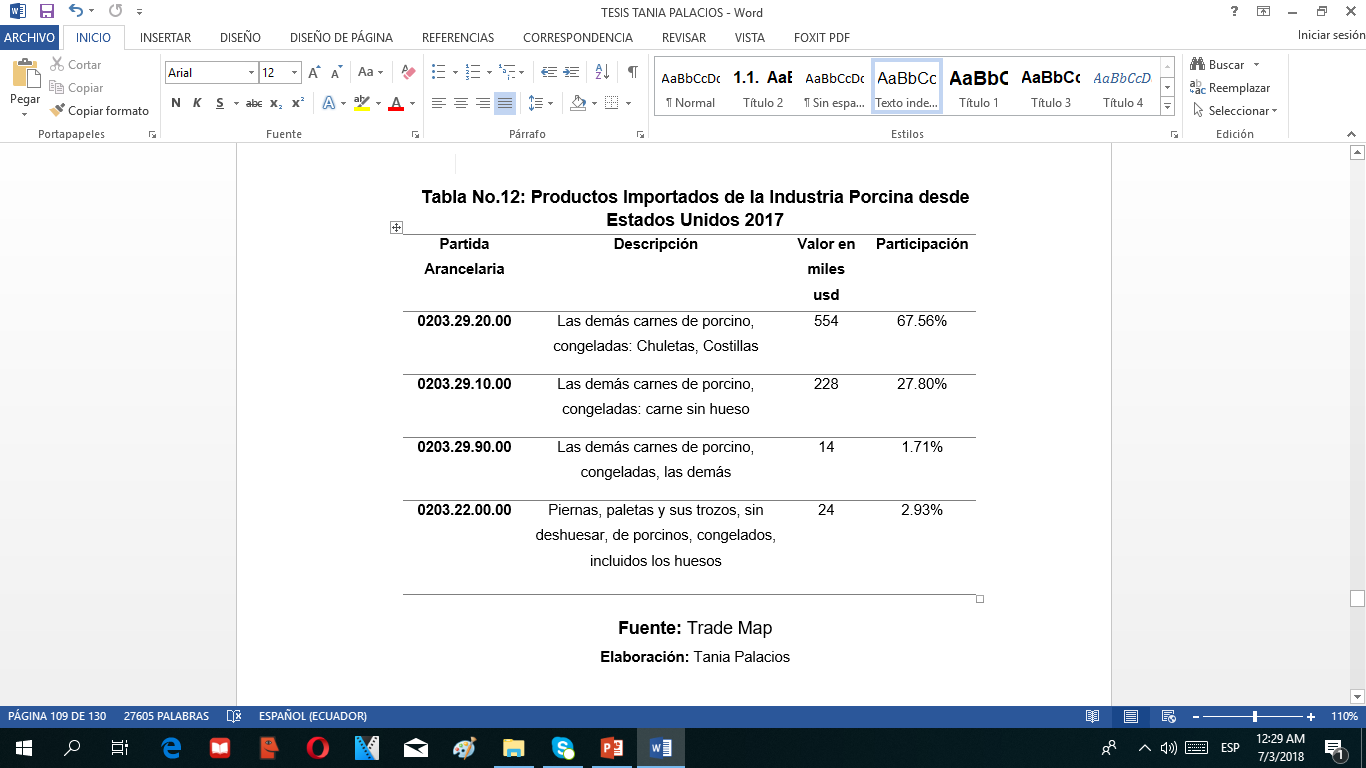 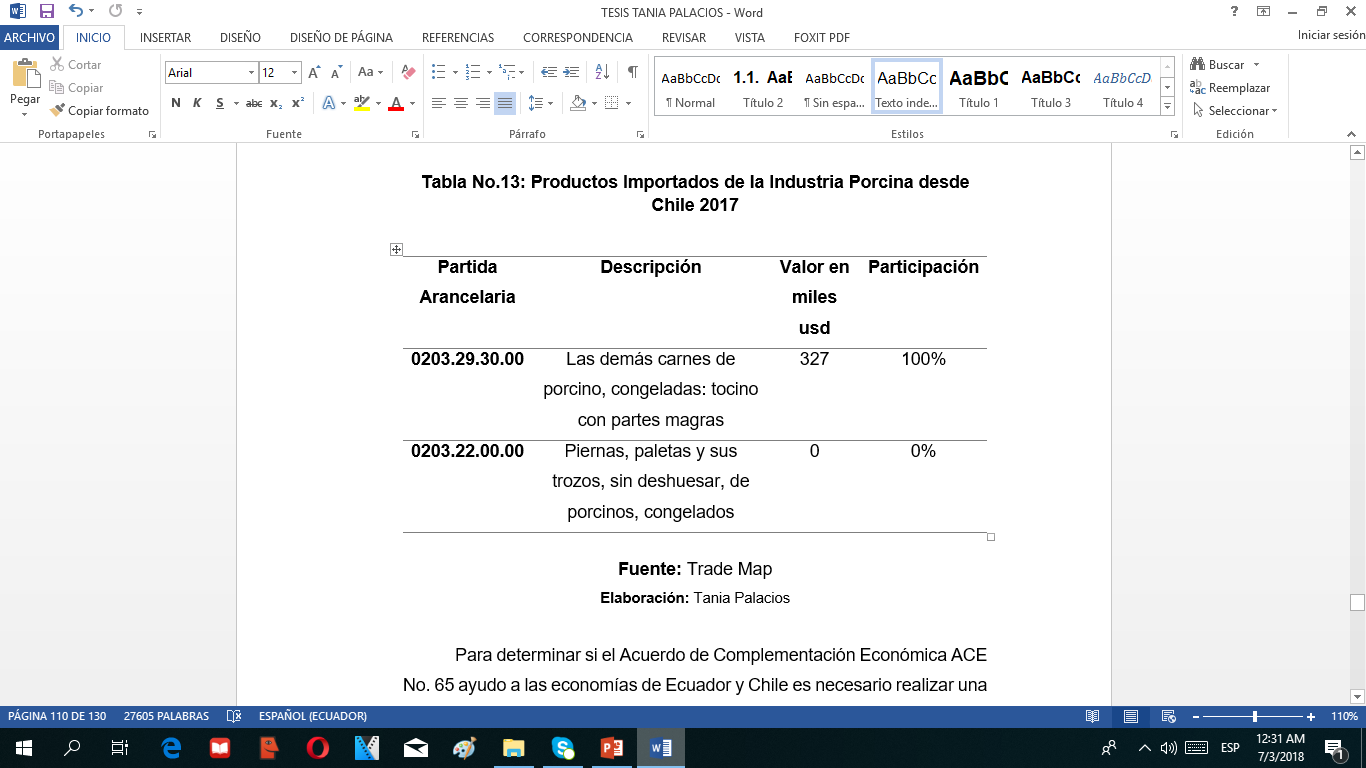 Comparativa años antes y después del ace n° 65balanza comercial ecuador – chile
TM > FOB
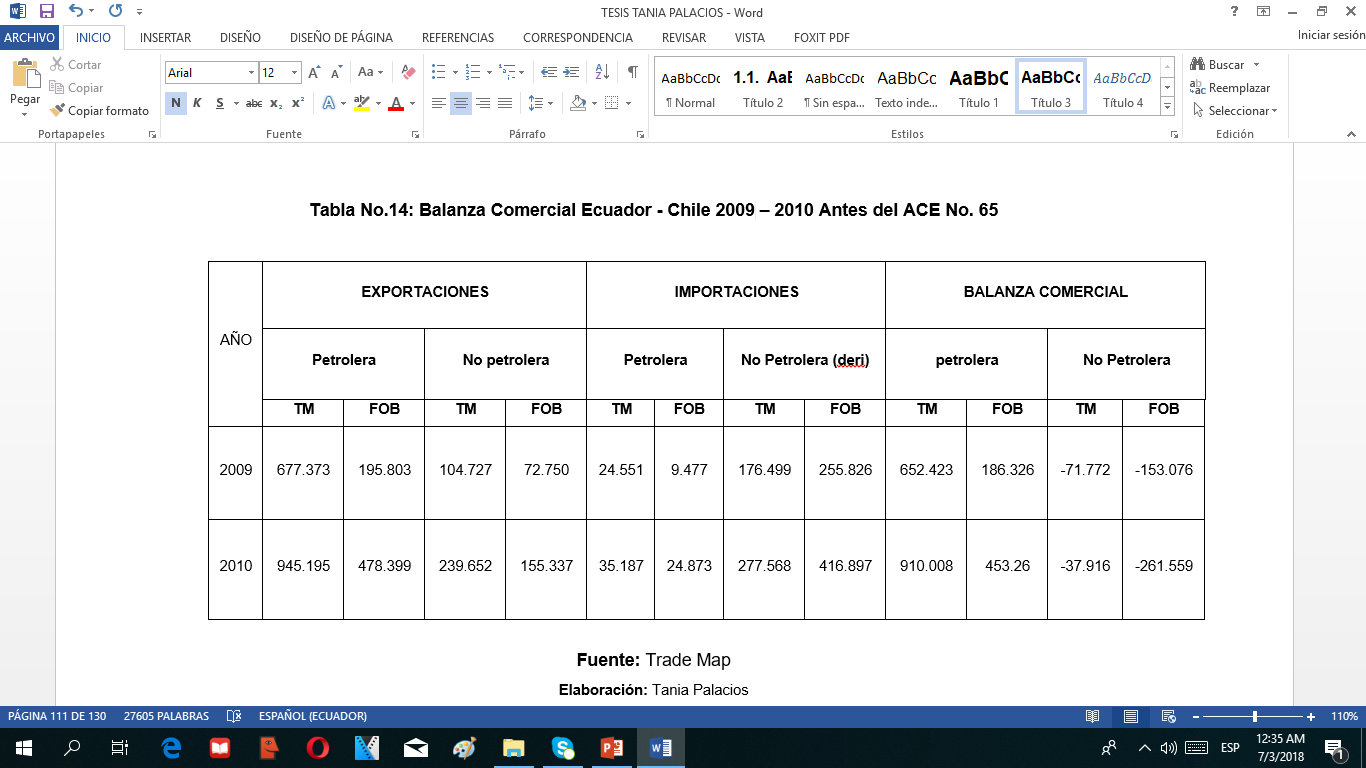 P > NP
INP > XNP
XP > IP
Comparativa años antes y después del ace n° 65balanza comercial ecuador – chile
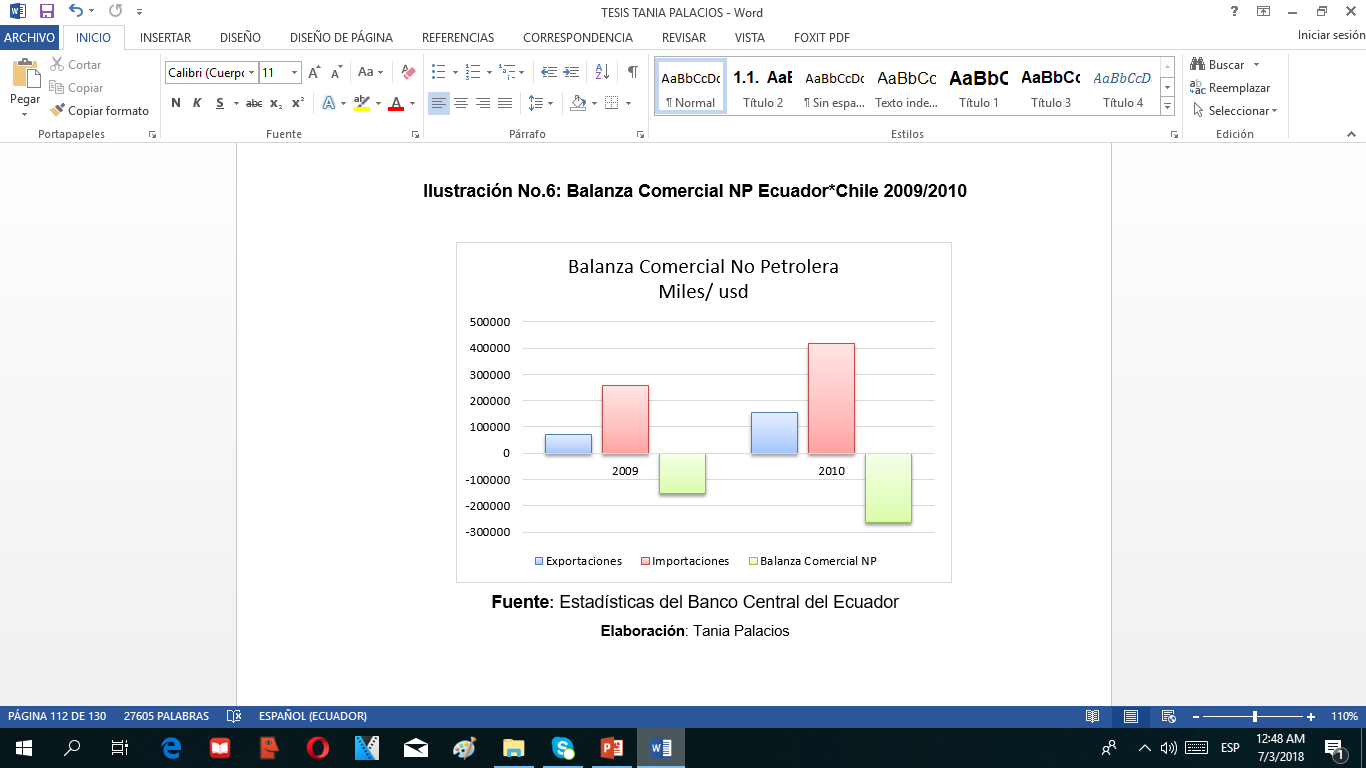 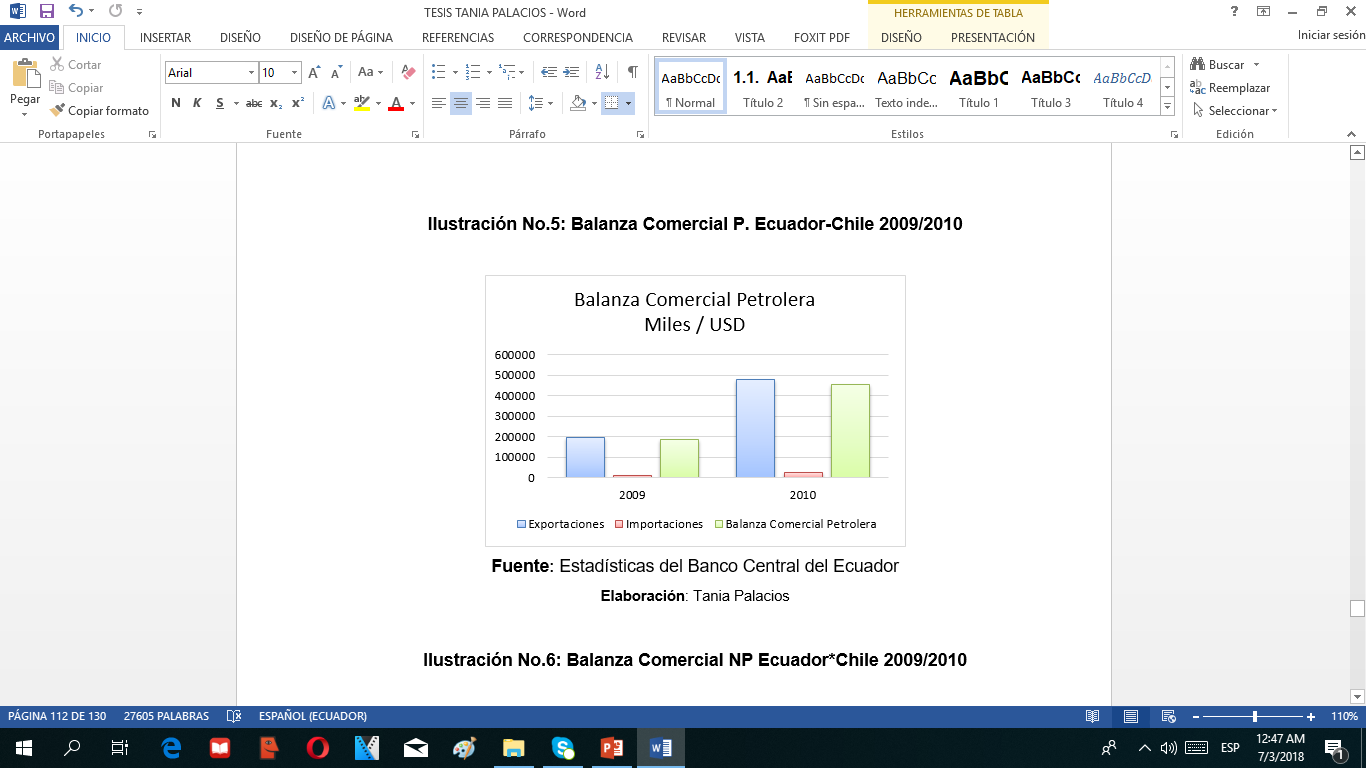 Comparativa años antes y después del ace n° 65balanza comercial ecuador – chile
XP > XNP
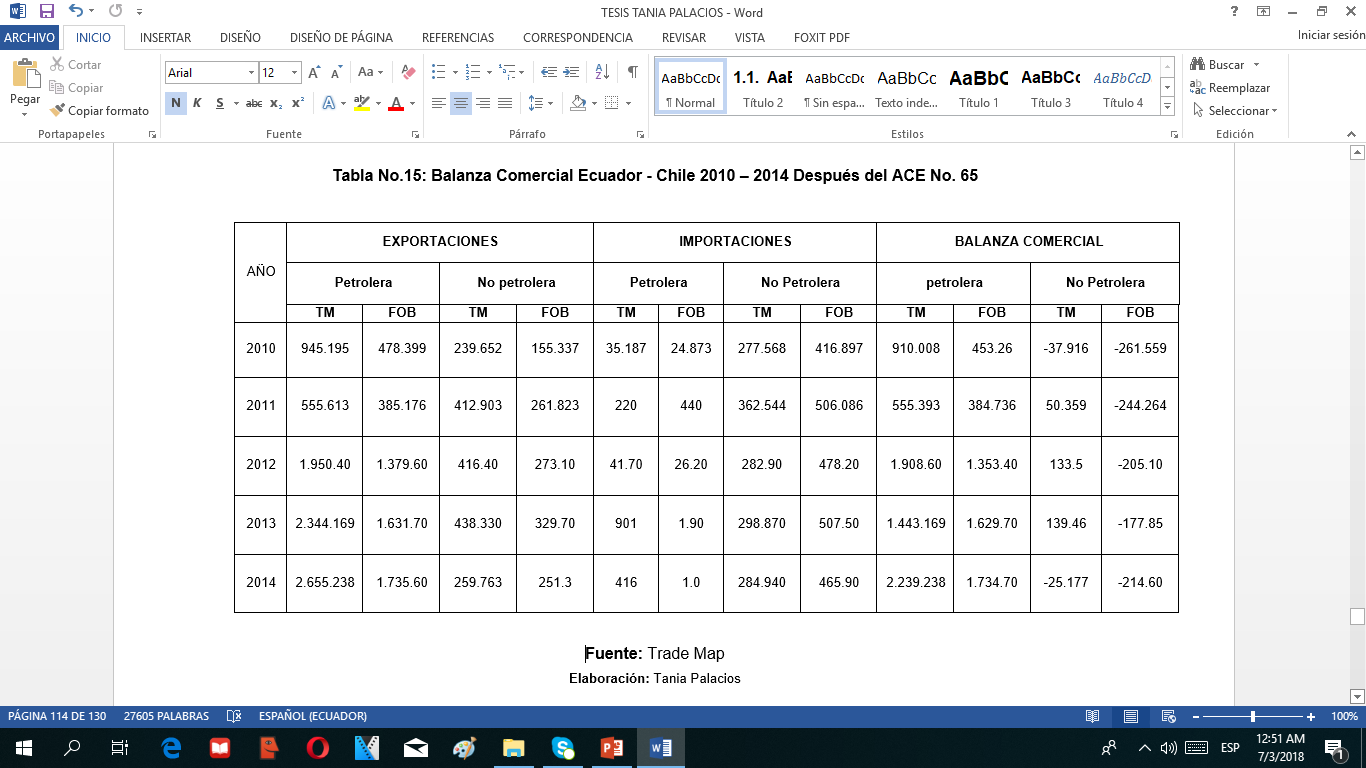 INP > IP
BCP vs BCNP
Comparativa años antes y después del ace n° 65balanza comercial ecuador – chile
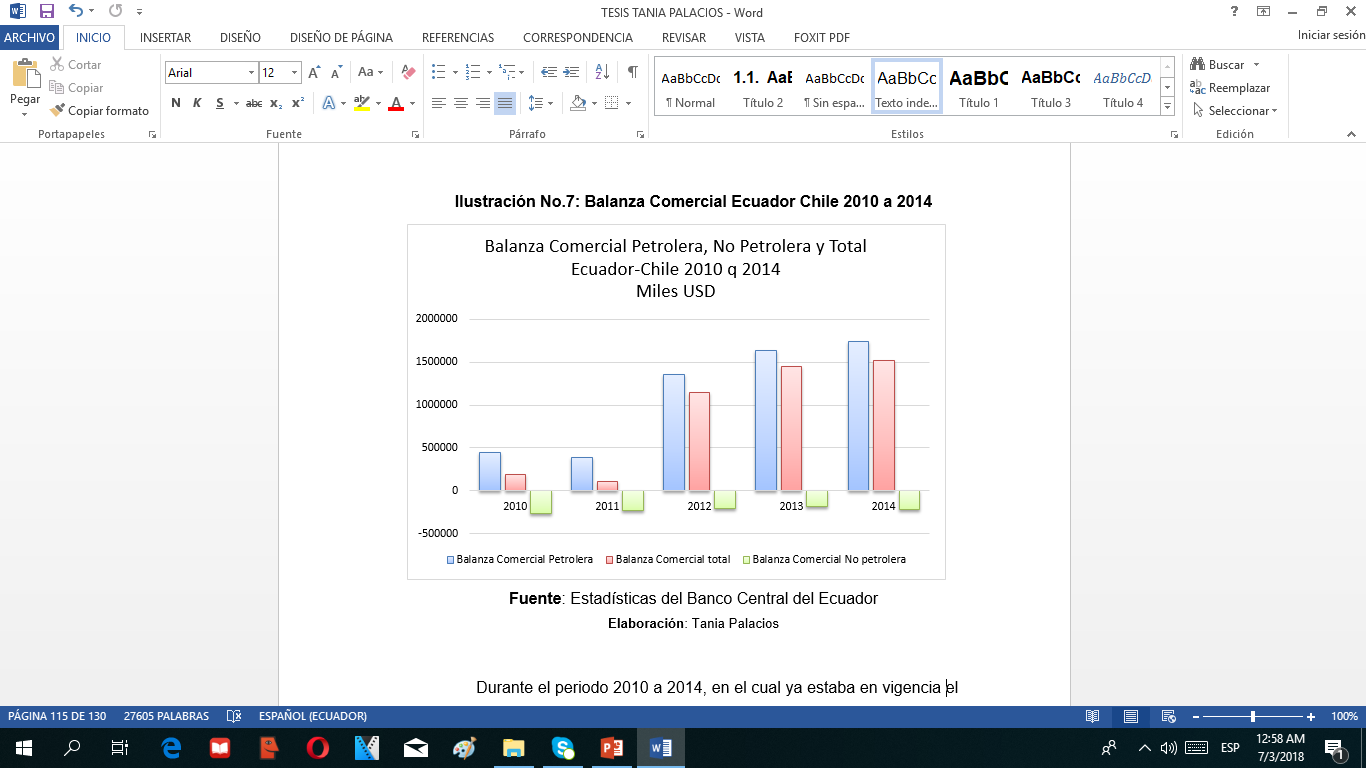 El crudo de petróleo si se encuentra estipulado en el ACE N° 65
FACTORES ESPECIALES DE ANÁLISIS
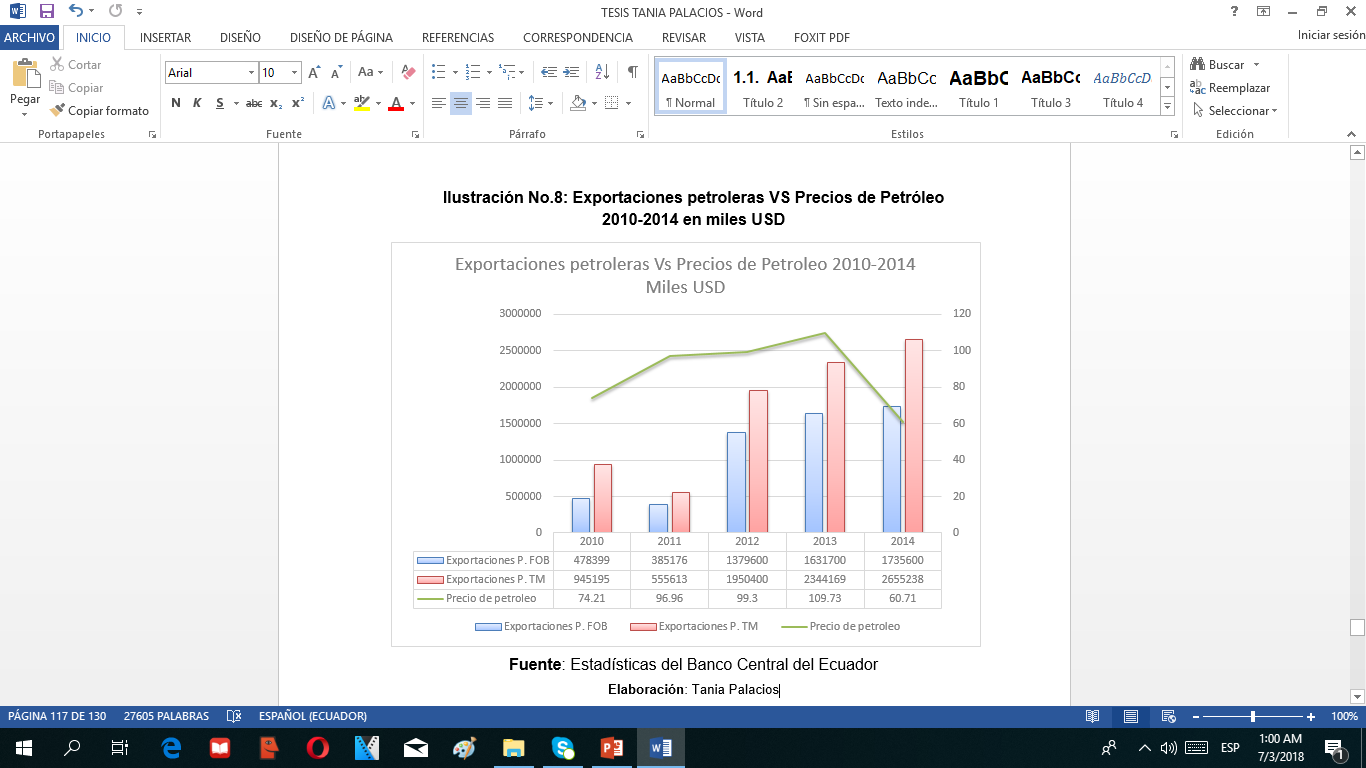 Uno de los factores más importantes que hay que tomar en cuenta sobre las exportaciones petroleras y su balanza comercial positiva es el precio en el que se negocia.
FACTORES ESPECIALES DE ANÁLISIS
Según Moguillansky
Diversifica y efectivizar la oferta exportable
Capitulo v
Conclusiones
Capitulo v
Recomendaciones
¡Gracias!